FCX Safety Updates
December 2023
2023 Recordable Injuries
Climax = 12 Injuries
Contractors = 15 Injuries

Slips, Trips, & Fall = 5
Bodily Reaction = 9
Caught in/under/between  = 3
Struck by/against = 6
Exposure to = 2

Sprain / Strain = 10
Contusion = 4
Laceration = 3
Object in Eye = 0
Fracture = 4
Dislocation = 2
Burn = 2
Amputation = 1
Back/Neck = 3
Ankle = 2
Arm / Hands = 11
Knee = 6
Shoulder = 2
Face = 2
2
First Steps Discussion
Home | Freeport-McMoRan Public Portal (fmi.com)
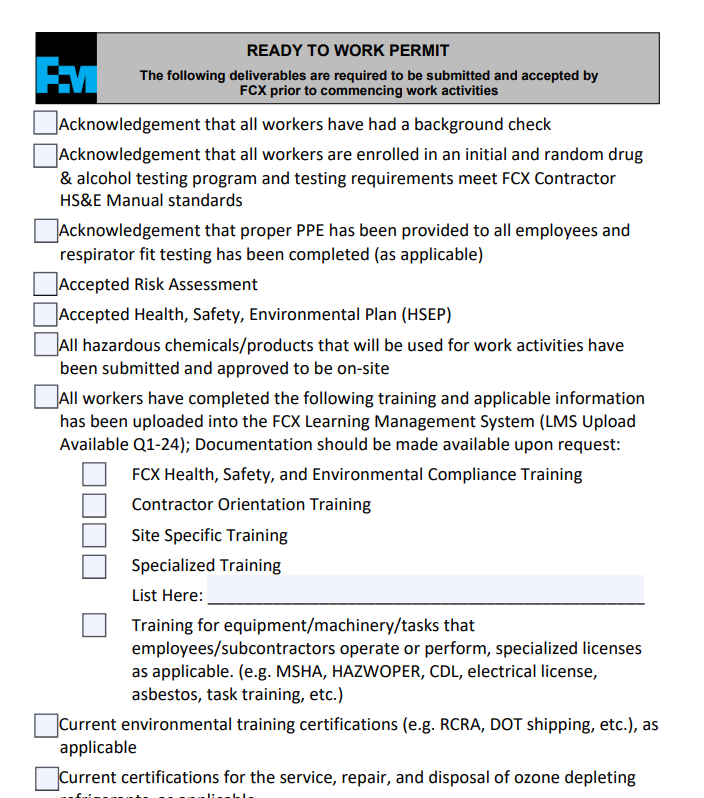 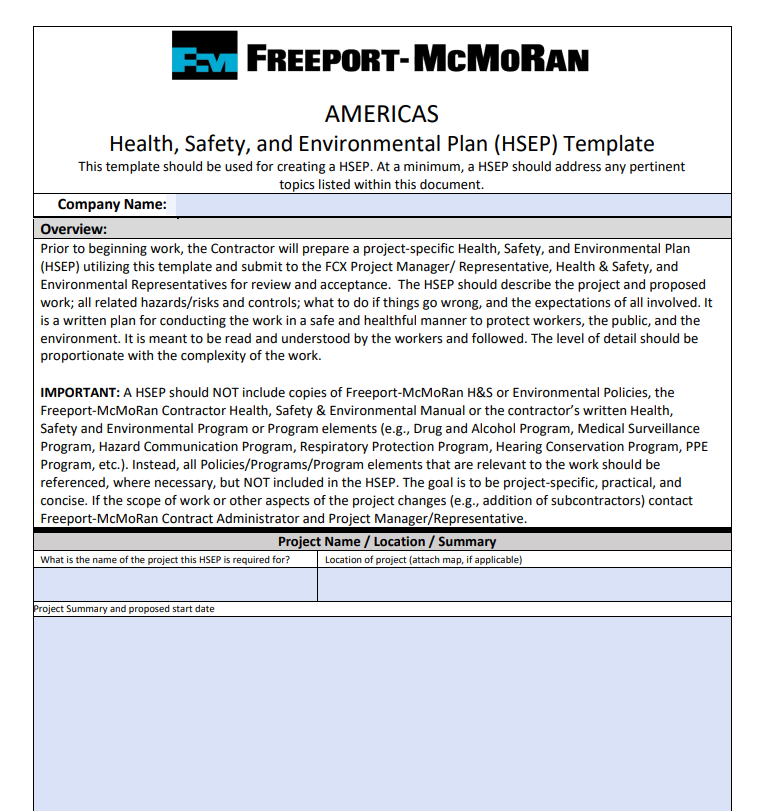 3
Meeting Iterations
Work towards rotating hosting

Focused safety topic each month
Primarily around FRM categories or High Risk Policies

FCX Incident Information

Successes and Celebrations

Announcements
4
FCX Safety Incidents, Successes, & Alerts
November 2023
5
Successes
Contractors Completed the McNulty Environmental Projects injury Free in 2023.  >50,000 Hours

 > 62,000 Contractor Hours injury free in November Site wide.

  Mine Haul Road Maintenance improvements including the use of a scraper to spread road base on the snow.
6
PFE Events
November 2023
7
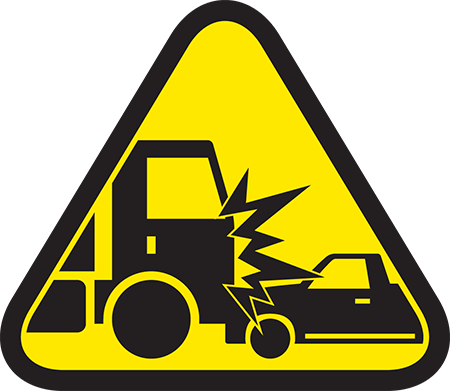 LHD Reverses into a Light Vehicle
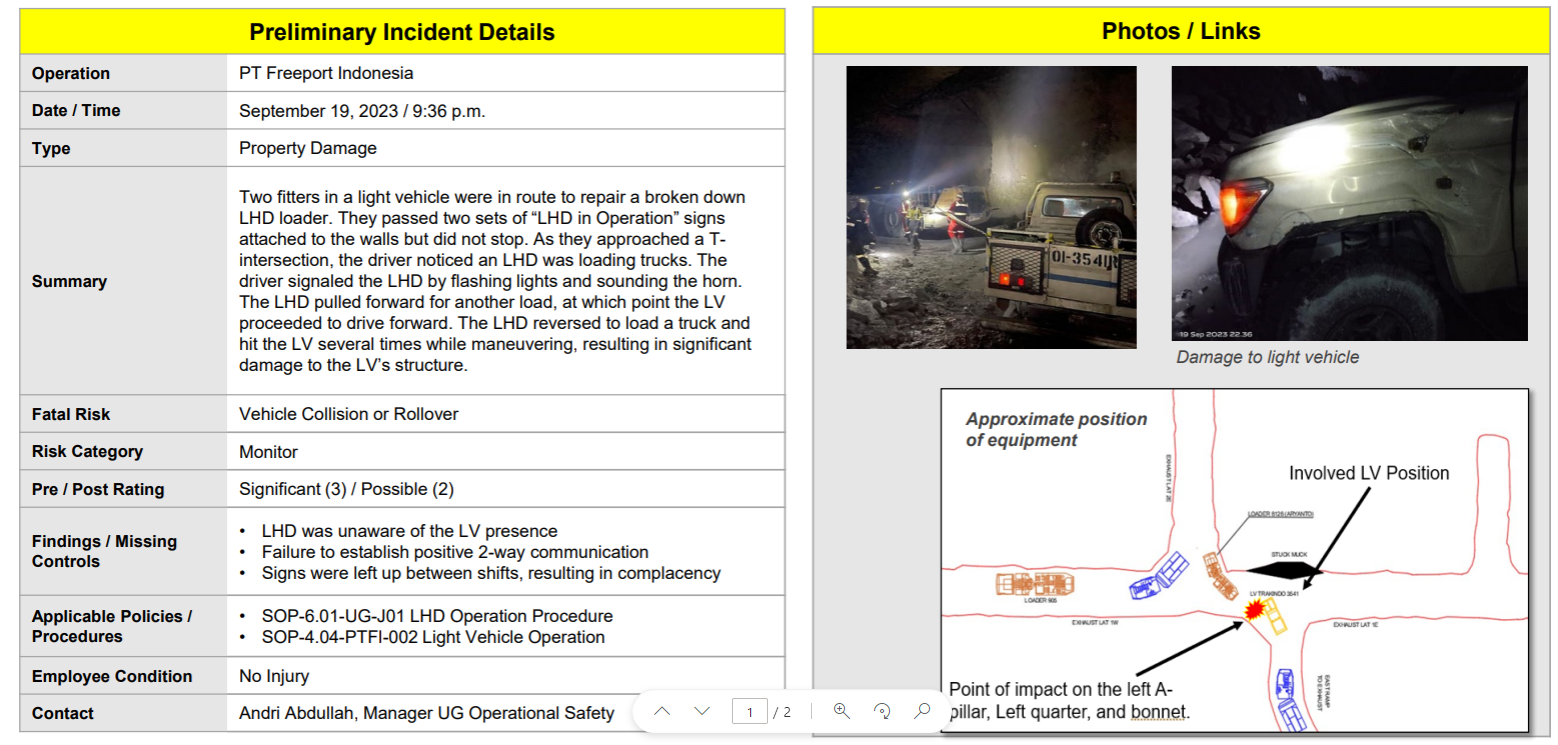 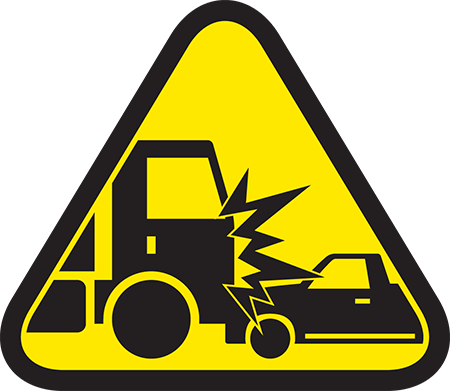 Steering Wheel Came Off Steering Column
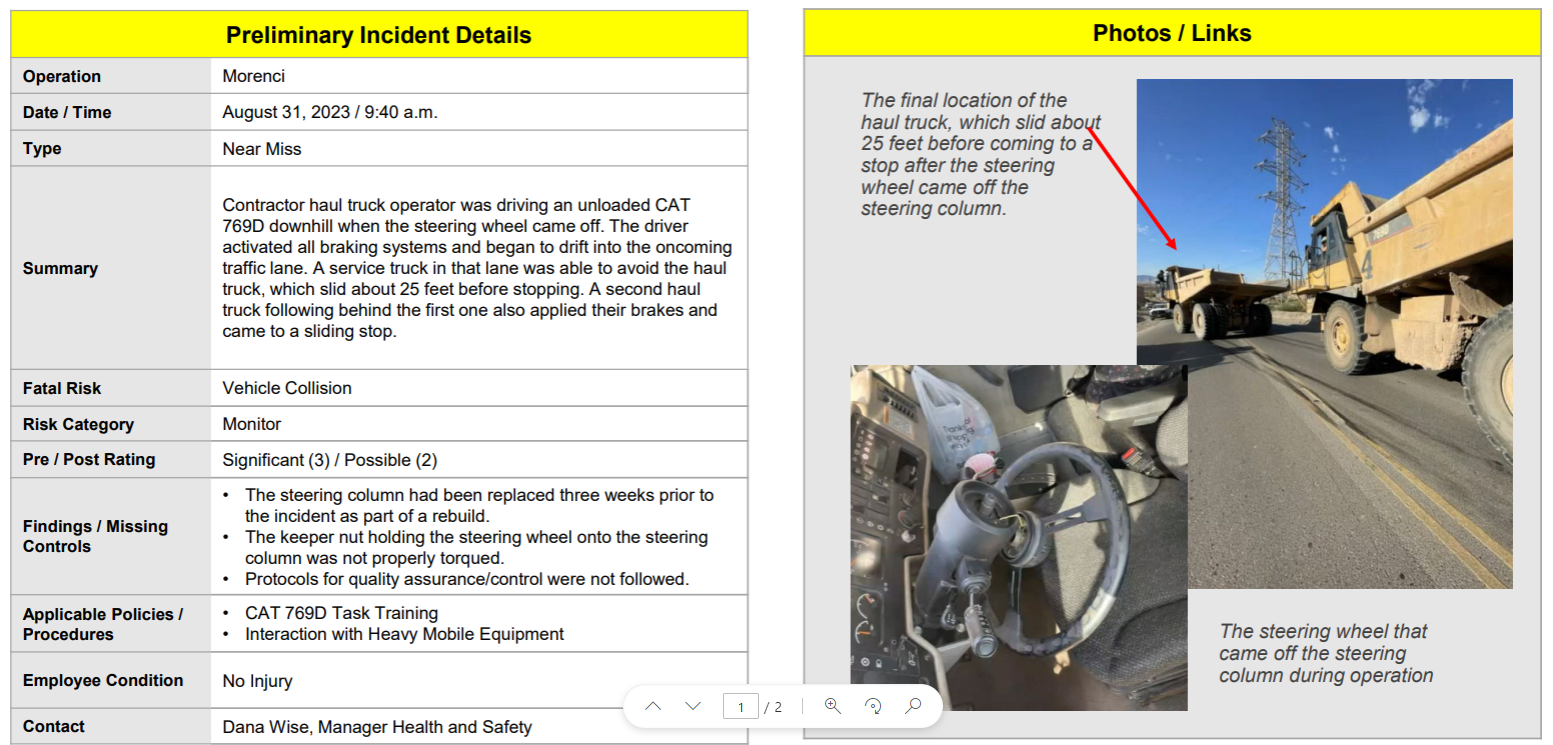 Fall From Heights
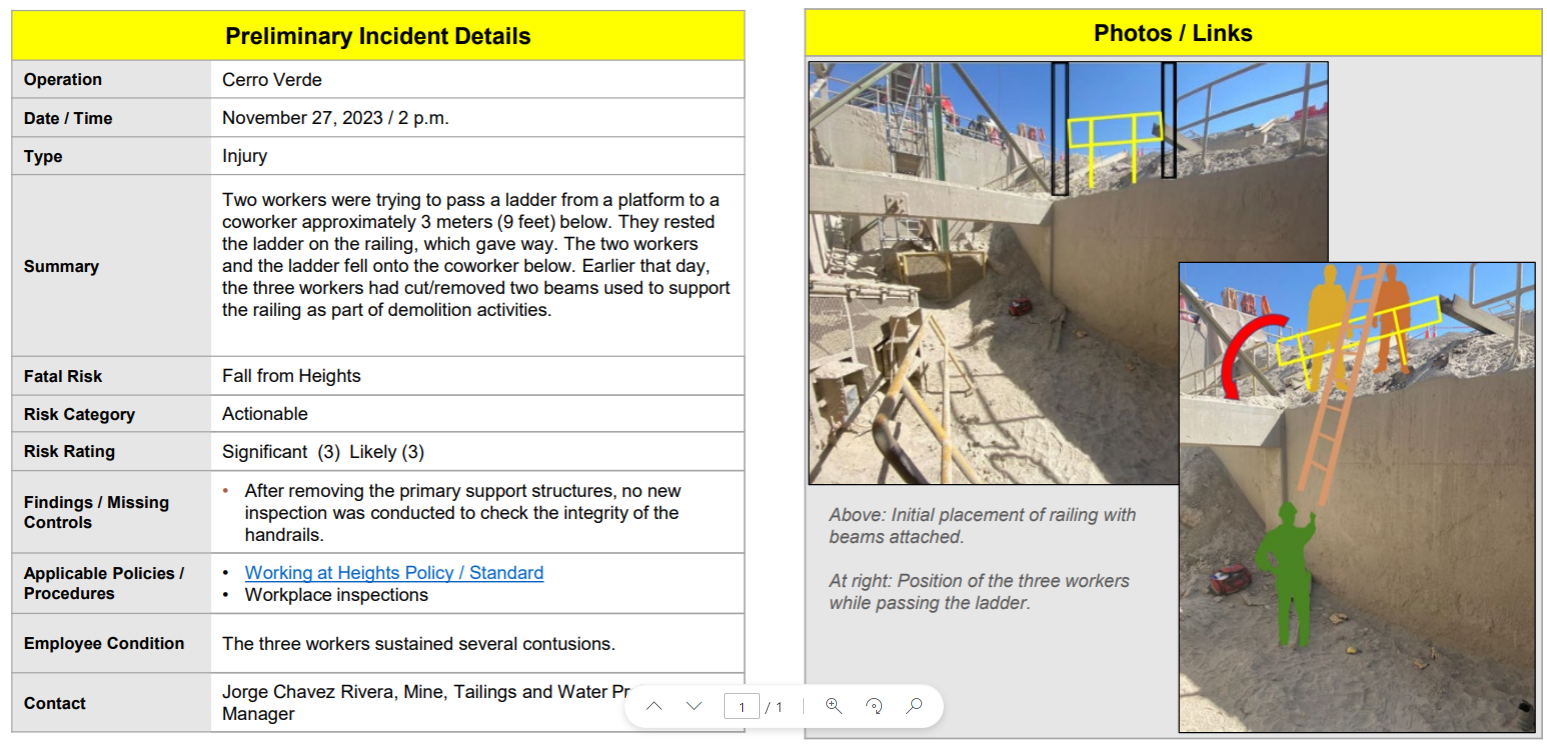 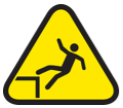 Fall From Heights
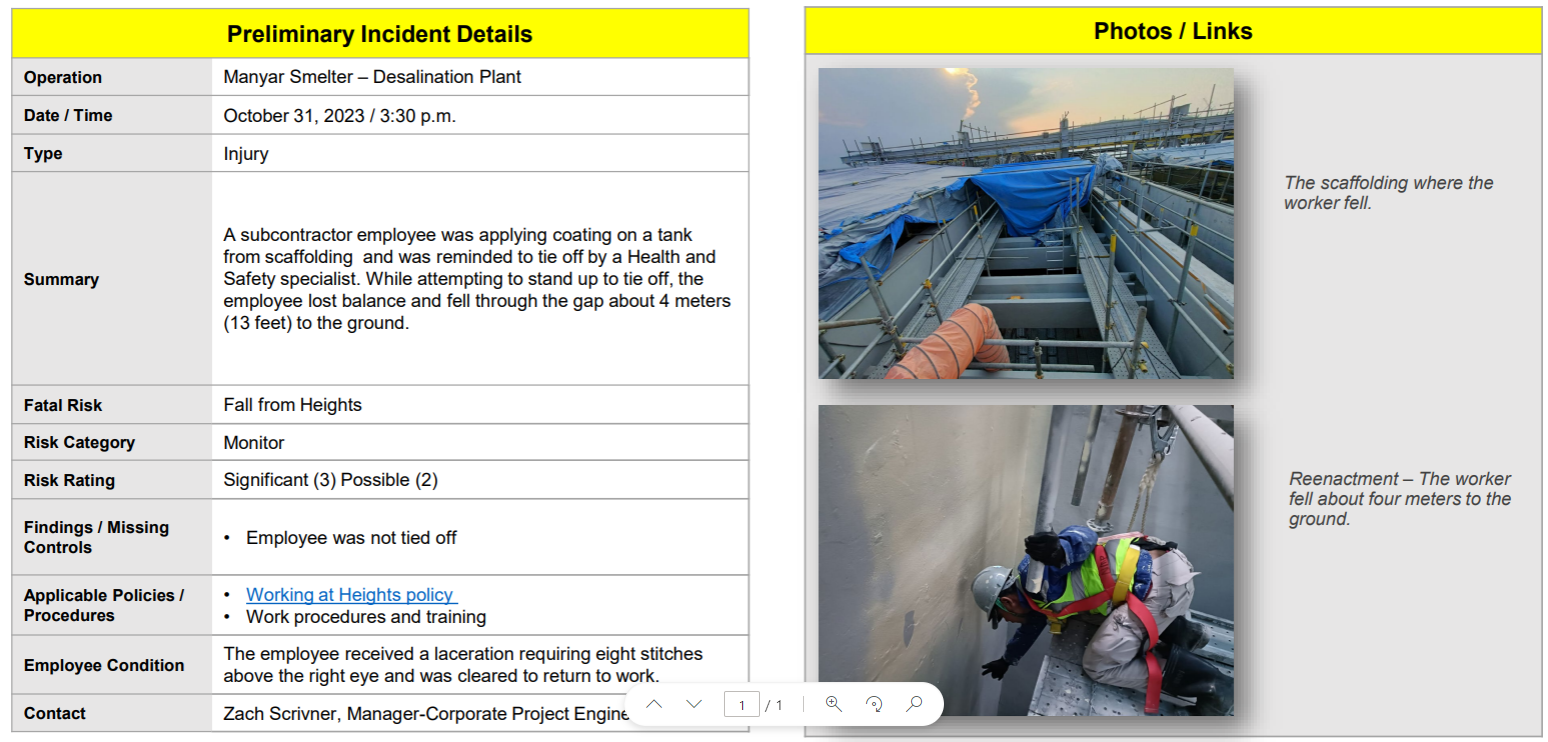 Agency Shares
November 2023
12
MSHA Fatality Report
What does it mean to be a spotter?
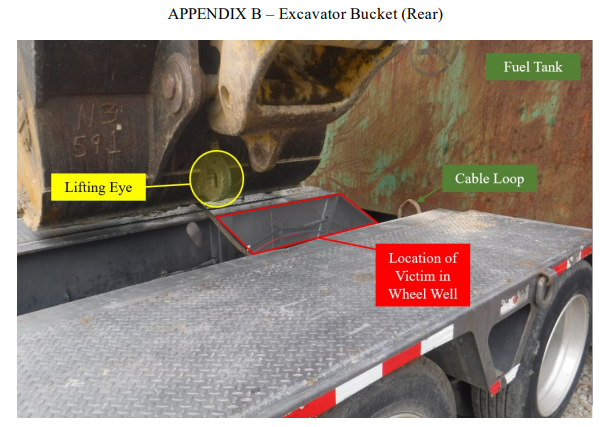 Safety Topic – Control of Hazardous Energy Policy
December 2023
14
CoHE - LOTOTO
Home | Freeport-McMoRan Public Portal (fmi.com)
https://publicportal.fmi.com

Key Elements
Climax Specifics

Discussions

Questions